Пудостьское сельское 
поселение
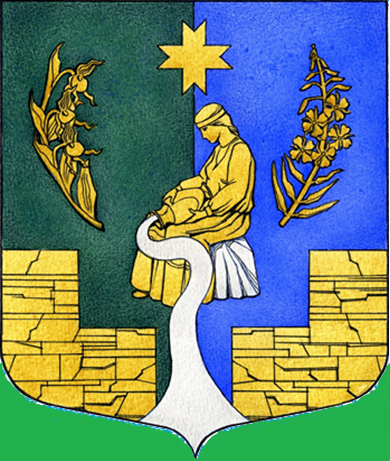 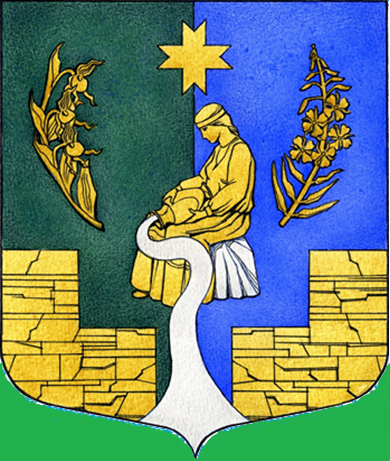 Бюджет Пудостьского сельского поселения за 2021 год
Общая характеристика Пудостьского сельского поселения
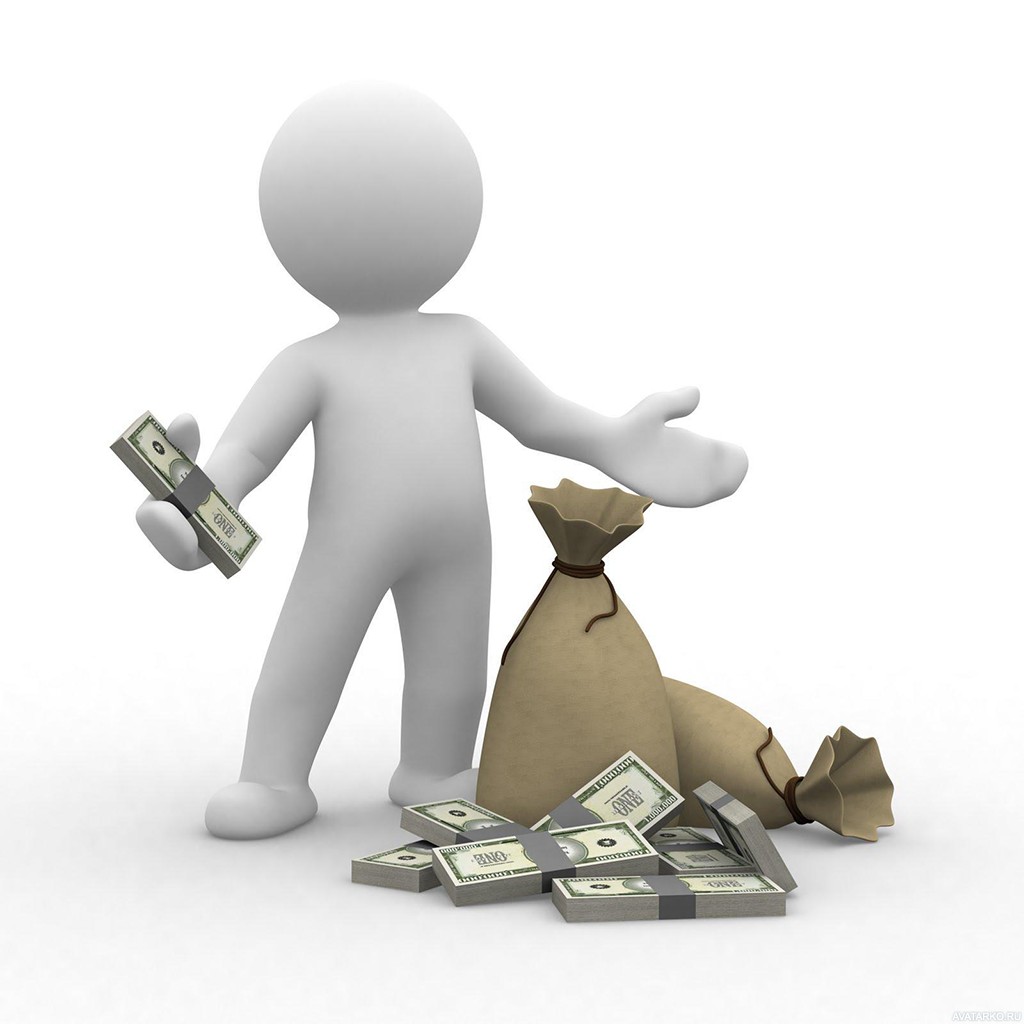 Рост среднемесячной 
заработной платы  на 3,8%
Предпринимательство Пудостьского поселения
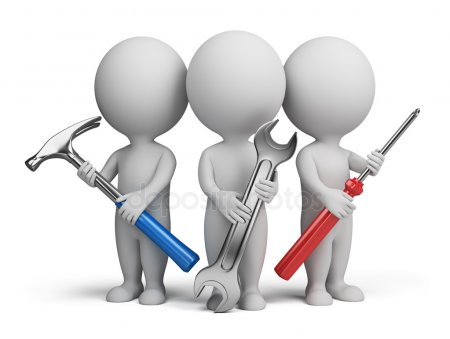 189 организаций

275 индивидуальных предпринимателей